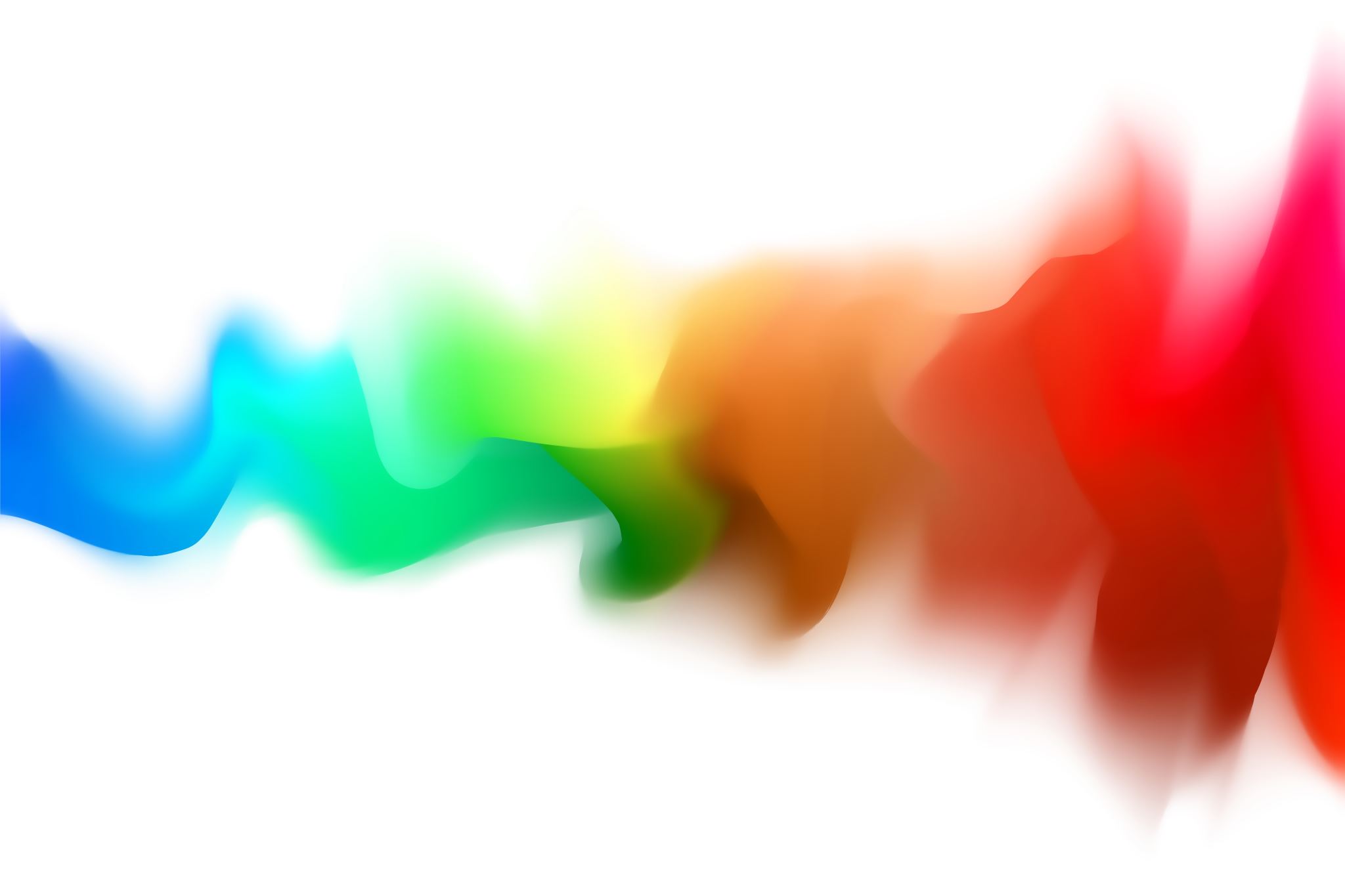 Media Literacy & Me
Student Health & Human Services
Office of Human Relations, Diversity & Equity
June 2022
[Speaker Notes: Teacher, thank you for choosing to share this Advisory Lesson with your class!]
WelcomeDo you prefer...
[Speaker Notes: Engage the students in the check in question.]
Objectives
[Speaker Notes: Read the objectives aloud for the students.]
What is Media Literacy?
[Speaker Notes: Play the video for the students (3:00)
https://www.youtube.com/watch?v=ZaMzYDe0taY]
Questions to Ask Yourselves
[Speaker Notes: Advise the students that we are going to watch a few more video clips and we want to invite them to be reflective of what the clip is trying to tell them about specific characters.]
WATCH
[Speaker Notes: https://www.youtube.com/watch?v=qVdgaSuAjII
(2:40)]
Questions to Ask Yourselves
[Speaker Notes: Advise the students that we are going to watch a few more video clips and we want to invite them to be reflective of what the clip is trying to tell them about specific characters.]
wATCH
[Speaker Notes: https://www.youtube.com/watch?v=Co0TOqe8zOw
1:09]
Questions to Ask Yourselves
[Speaker Notes: Advise the students that we are going to watch a few more video clips and we want to invite them to be reflective of what the clip is trying to tell them about specific characters.]
Watch
[Speaker Notes: https://www.youtube.com/watch?v=1DxH5rqKF9I
3:26]
Questions to Ask Yourselves
[Speaker Notes: Advise the students that we are going to watch a few more video clips and we want to invite them to be reflective of what the clip is trying to tell them about specific characters.]
Watch
[Speaker Notes: https://www.youtube.com/watch?v=fO263dPKqns (3:13)]
Questions to Ask Yourselves
[Speaker Notes: Advise the students that we are going to watch a few more video clips and we want to invite them to be reflective of what the clip is trying to tell them about specific characters.]
What are some take-aways you have from the few clips we saw? 

Are there any other character stereotypes that stick out in your head from TV or movies? 

What is a character you WISH you would see on TV or in movies?
Reflection
[Speaker Notes: Engage the students in the reflection questions.]
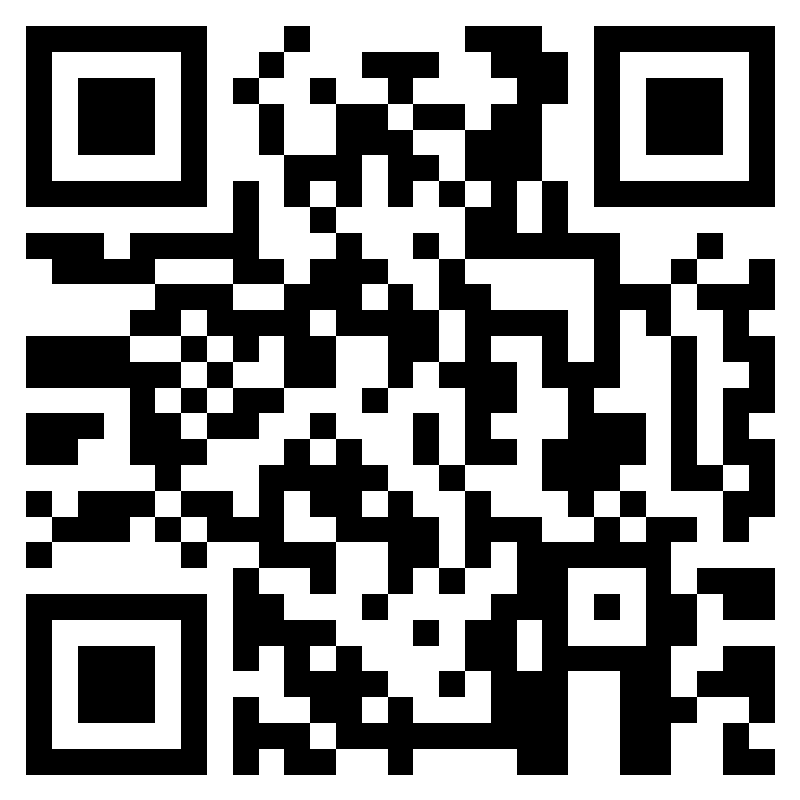 Teacher Feedback Survey
[Speaker Notes: Teacher, please scan the QR code or click the link below to take a brief survey 
https://forms.office.com/r/i9UqyyxzTT]
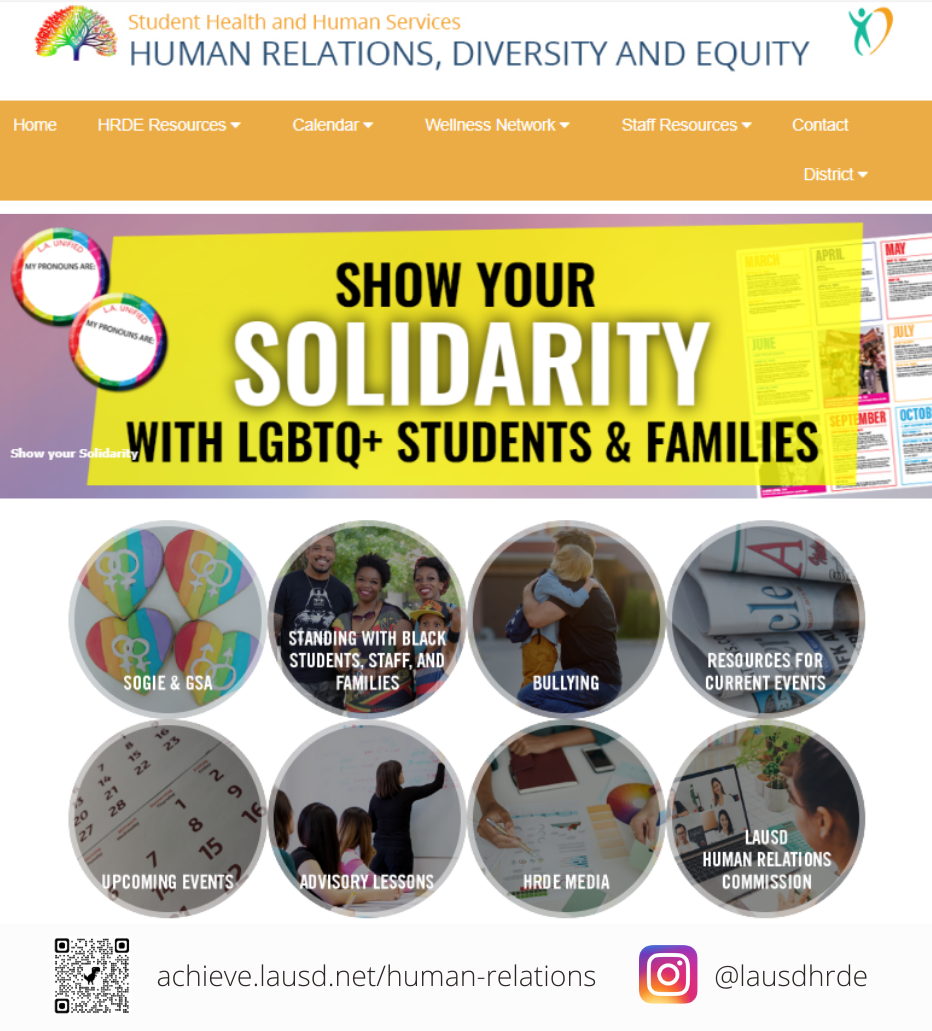 Human Relations, Diversity & Equity